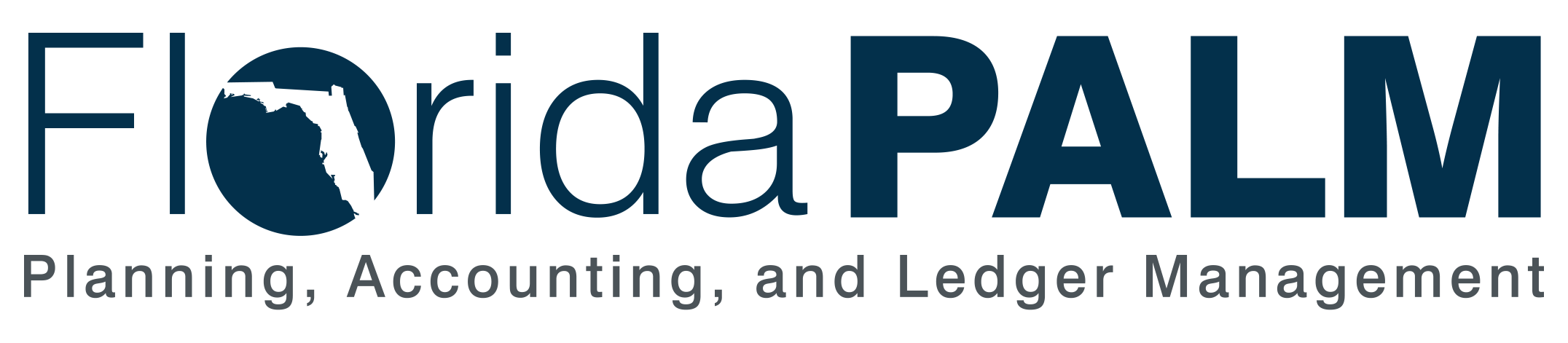 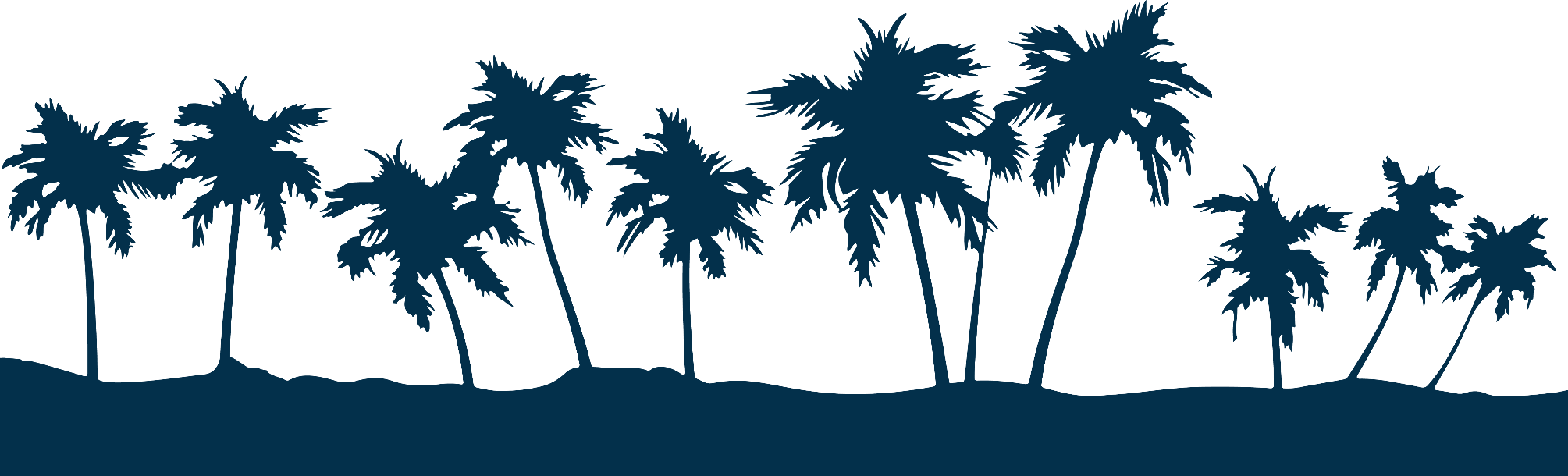 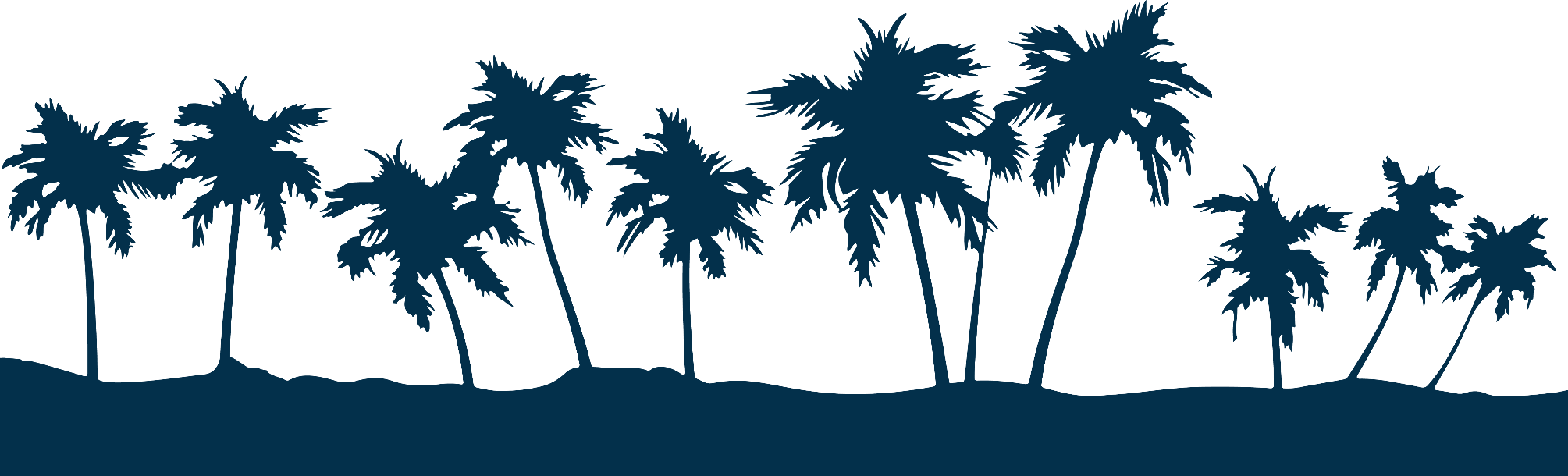 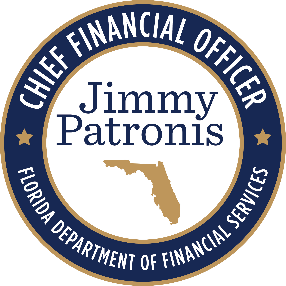 Preparing End Users for Florida PALM
FASM
July 26, 2024
Preparing End Users for Florida PALM
3
How will agency end users be prepared for Florida PALM go live?
Agency Readiness Journey
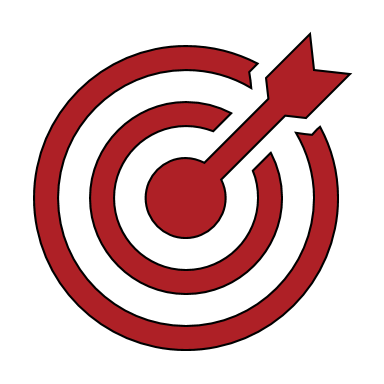 Go Live
Design
User 
Acceptance Testing
Training
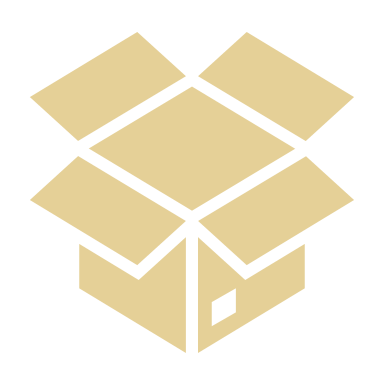 FIN/PAY
Sandbox
UAT Planning
Training Planning
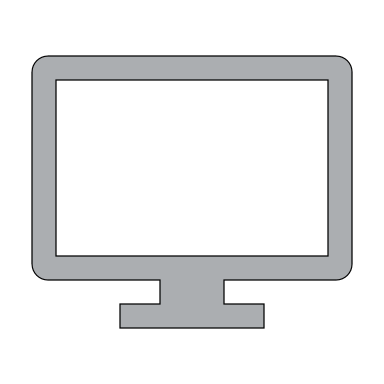 Aug 2024 
– June
2025
June 2024 – March
2025
End User Manual
Oct 2023 – Sept
2024
April – November
2025
July – December
2025
07/26/2024
FASM Meeting
[Speaker Notes: The End User has been preparing for Florida PALM since the beginning of Design and continues through Training
End User engagement in “Design” started with the Segment Workshops – Started in October 2023
There were tasks for Payroll Business Process Models in November 2023 and Change Impacts for Segments I & II starting in January 2024]
Preparing End Users for Florida PALMTimeline for UAT and Training
4
Project-Hosted SME Testing
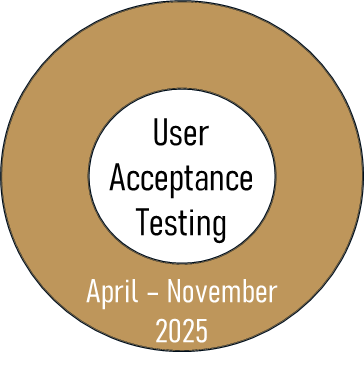 Project-Hosted Expanded SME plus End User Testing
Online Transactions
Agency Readiness Stage Gate
Agency-Led Expanded End User Testing
Enterprise & Interface Testing
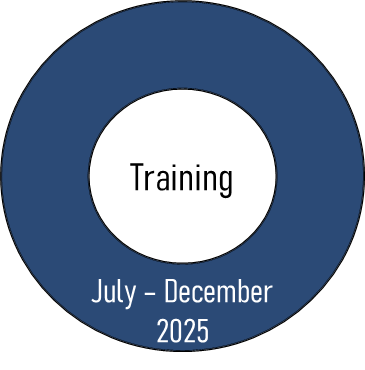 Project-Hosted Training
Agency-Specific Training
07/26/2024
FASM Meeting
UAT – Online TransactionsProject-Hosted SME Testing
5
07/26/2024
FASM Meeting
UAT – Online TransactionsProject-Hosted Expanded SME Plus End User Testing
6
07/26/2024
FASM Meeting
UAT – Online TransactionsState Agency-Led Expanded End User Testing
7
07/26/2024
FASM Meeting
UAT – Online TransactionsPreparing for Online Transactions Testing
8
User Acceptance Testing is scheduled for April – November 2025
07/26/2024
FASM Meeting
UAT – Enterprise & Interface TestingPreparing for Interface Testing
9
Full integration testing is scheduled for July – September 2025
07/26/2024
FASM Meeting
Training
10
07/26/2024
FASM Meeting
TrainingAgency Role in Training
11
Project-Led Training will be held July – November 2025
Agency-Specific Training will be October – December 2025
07/26/2024
FASM Meeting
Upcoming
12
Save the dates: 
Design Workshops – Financials:
Inter/IntraUnit – August 13 & 14
Asset Accounting & Management – August 15
Design Workshops – Payroll –  August 27, 28, & 29
Design Workshops – Financials:
Carry/Certified Forward – September 10
Cash Checking, Financial Statement & Budget – September 11, & 12
Testing Town Hall – September 17
All Segment Recap – October 1, 2, & 3
07/26/2024
FASM Meeting
Contact us 
FloridaPALM@myfloridacfo.com

Project Website
www.myfloridacfo.com/floridapalm/

Knowledge Center
https//:myfloridacfofloridapalm.us.document360.io
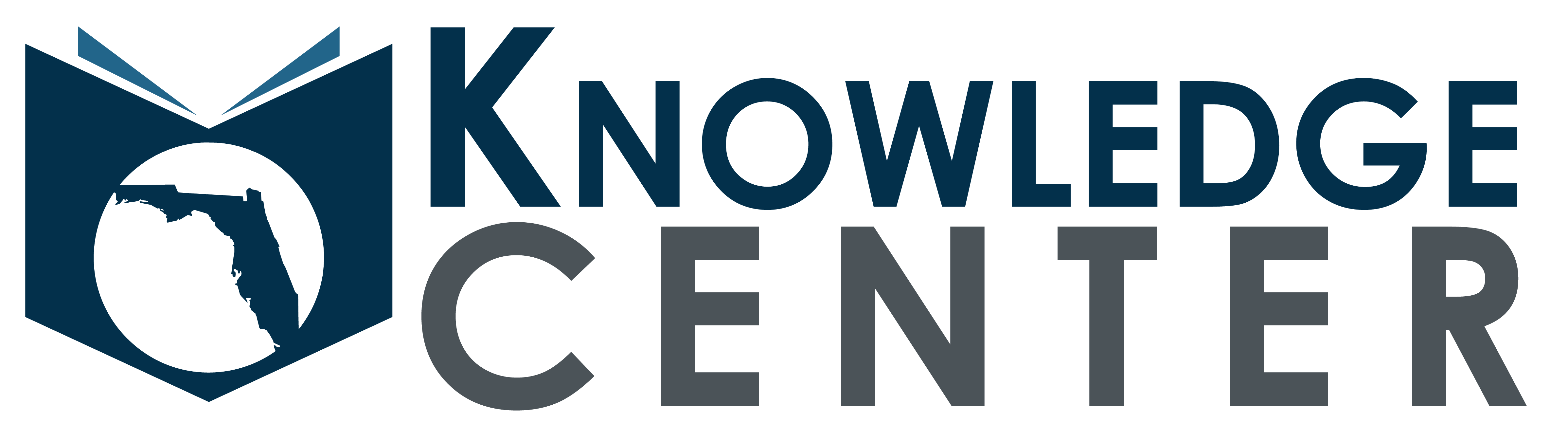 [Speaker Notes: INCLUDE IN EVERY PRESENTATION

Contact information Slide
Additional contact information can be added, however, these two must remain for every presentation]